İŞ SAĞLIĞI VE GÜVENLİĞİ MEVZUATI
2.HAFTA
İş Sağlığı ve Güvenliği Hukukunun Ulusal Kaynakları
ANAYASA
Hukuk düzeninde kaynaklar arasında en üstte yer alan kaynak Anayasa’dır.
Anayasanın 5. maddesine göre; 
«Devletin temel amaç ve görevleri,... Kişilerin ve toplumun refah, huzur ve mutluluğunu sağlamak; kişinin temel hak ve hürriyetlerini sosyal hukuk devleti ve adalet ilkeleriyle bağdaşmayacak şekilde sınırlayan siyasal, ekonomik ve sosyal engelleri kaldırmaya, insanın maddi ve manevi varlığının gelişmesi için gerekli şartları hazırlamaya çalışmaktır.»
Anayasanın 17. maddesinde yer alan «Herkes yaşama, maddi ve manevi varlığını koruma ve geliştirme hakkına sahiptir.» İş sağlığı ve güvenliği önlemlerinin alınmadığı bir ortamda çalışmak zorunda bırakılan işçilerin yaşama hakkı tehlike altındadır. Böyle bir ortamda işçinin maddi ve manevi varlığının korunması ve geliştirmesinden de söz edilemez.
Anayasanın 50 ve 56. maddeleri iş sağlığı ve güvenliğine ilişkin temel ilkeleri düzenleyen hükümlerdir.
«Kimse yaşına, cinsiyetine ve gücüne uymayan işlerde çalıştırılamaz. Küçükler ve kadınlar ile bedeni ve ruhi yetersizliği olanlar çalışma şartları bakımından özel olarak korunurlar.
Kanunlar
İş Sağlığı ve Güvenliği Kanunu
İş Kanunu
Türk Borçlar Kanunu
Umumi Hıfzıssıhha Kanunu
Sosyal Sigortalar ve Genel Sağlık Sigortası Kanunu
İş Sağlığı ve Güvenliği Kanunu
Kanunun amacı, işyerlerinde iş sağlığı ve güvenliğinin sağlanması ile mevcut sağlık ve güvenlik koşullarının iyileştirilmesi için işveren ve çalışanların görev, yetki, sorumluluk hak ve yükümlülüklerini düzenlemektir.
6331 sayılı kanun ile İş Kanunundan bağımsız olarak iş sağlığı ve güvenliğine ilişkin düzenlemeler bir kanun içerisinde toplanmıştır.
İş Sağlığı ve Güvenliği Kanunu uluslararası sözleşmeleri esas alan, tüm çalışanlar için iş sağlığı ve koşullarının sürekli iyileşmesini öngören tüm çalışanların katılımlarını ön plana çıkaran, işverenin asli yükümlülüğü olarak gören, önleme ve korumayı hedefleyen, insan odaklı ve risk esaslı bir kanundur.
İş Kanunu
4857 sayılı İş Kanununu kapsamındaki işçiler de iş sağlığı ve güvenliği bakımından 6331 sayılı Kanun kapsamına girmektedir.
Çalışanların tabi oldukları kanun hükümleri saklı kalmak kaydıyla bu kanunda hüküm bulunmayan hallerde 4857 sayılı kanunun bu Kanuna aykırı olmayan hükümleri uygulanır.
Türk Borçlar Kanunu
Bu kanunun 417. maddesi iş sağlığı ve güvenliği açısından oldukça önemli bir düzenlemedir. Hükme göre;
İşveren, hizmet ilişkisinde işçinin kişiliğini korumak ve saygı göstermek ve işyerinde dürüstlük ilkelerine uygun bir düzeni sağlamakla, özellikle işçilerin psikolojik ve cinsel tacize uğramamaları ve bu tür tacizlere uğramış olanların daha fazla zarar görmemeleri için gerekli önlemleri almakla yükümlüdür.
İşveren, işyerinde iş sağlığı ve güvenliğinin sağlanması için gerekli her türlü önlemi almak, araç ve gereçleri noksansız bulundurmak; işçiler de iş sağlığı ve güvenliği konusunda alınan her türlü önleme uymakla yükümlüdür. 
İşverenin yukarıdaki hükümler dâhil, kanuna ve sözleşmeye aykırı davranışı nedeniyle işçinin ölümü, vücut bütünlüğünün zedelenmesi veya kişilik haklarının ihlaline bağlı zararların tazmini, sözleşmeye aykırılıktan doğan sorumluluk hükümlerine tabidir.
Umumi Hıfzıssıha Kanunu
Kanunun 7. bölümü işçiler hıfzıssıhhası başlığını taşımaktadır. Bu bölümdeki hükümler şunlardır;
12 yaşından küçük olanlar hiçbir sanayiye ait işletmede çalıştırılamayacaklar, 
yaşları 12-16 arasında olanlar günde 8 saatten fazla çalıştırılmayacaklar, gece çalışmaları belli bir düzene bağlanacak, 
çalışan kadınlar doğumdan sonra emzirme izni kullanacaklar, işyerlerinde hekim bulundurulacaktır. 
Kanun m.179/II’de ise işverenlerin sorumluluğuna değinilmiştir. İşyerlerinde kullanılan araç-gereç, makinalar ve ilkel maddeler yüzünden ortaya çıkabilecek kazalara, bulaşıcı hastalıklara ve meslek hastalıklarına karşı uygun tedbirler alınacaktır.
Sosyal Sigortalar ve Genel Sağlık Sigortası Kanunu
Bu Kanunda özellikle iş kazaları ve meslek hastalıklarının sonuçlarını gidermeyi amaçlayan düzenlemeler yer alır.
Özel Kaynaklar
İş sözleşmeleri
Toplu İş Sözleşmeleri
İşyeri İç Yönetmelikleri
İş Sağlığı ve Güvenliği Hukukunun Temel Çavramları
ÇALIŞAN
İşçi
Kamu Görevlileri
Çırak ve Stajyerler
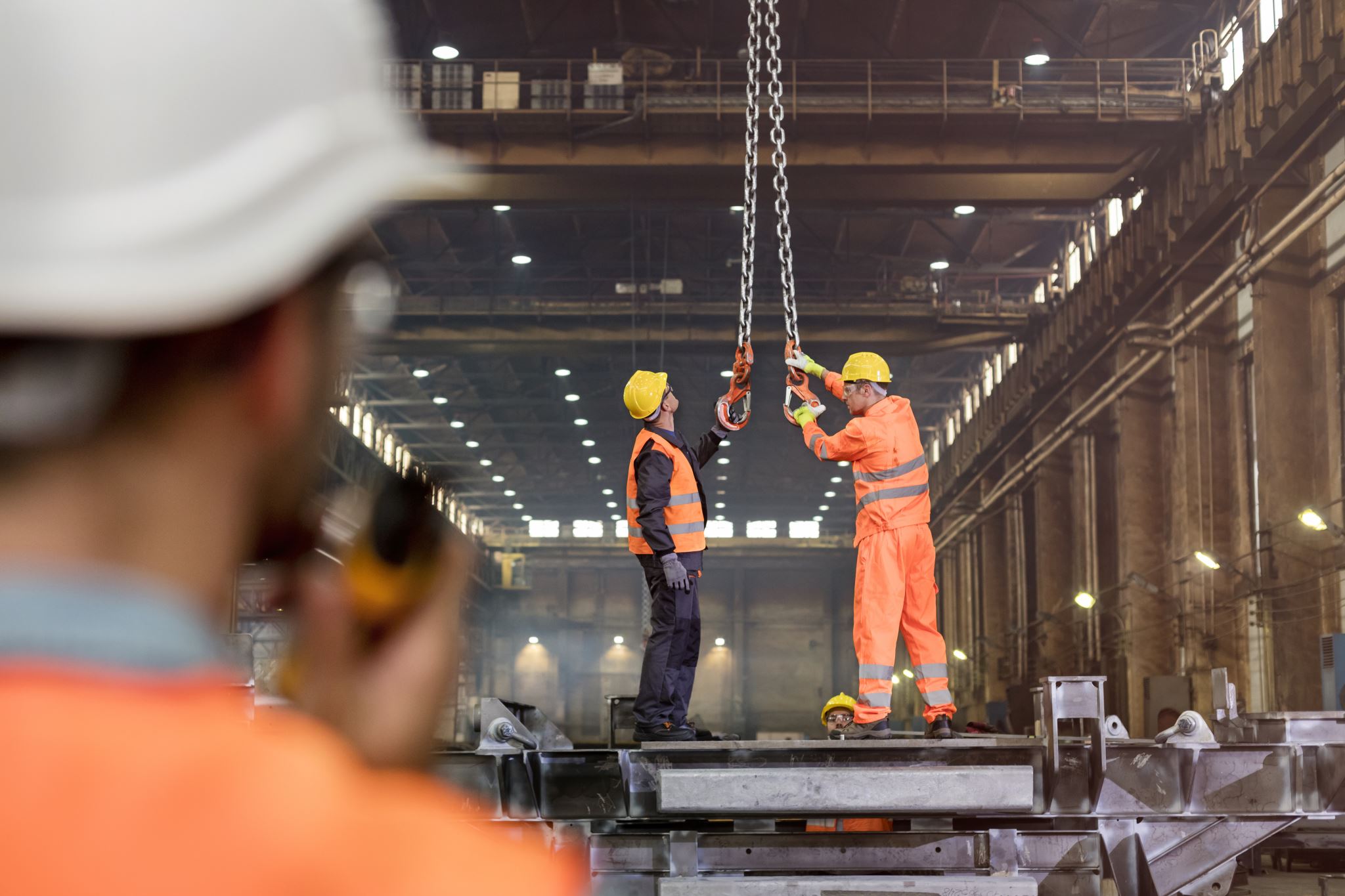 2. BÖLÜMİŞ HUKUKUNUN TEMEL KAVRAMLARI İŞÇİ
İş Kanunu’na göre, bir iş sözleşmesine dayanarak çalışan gerçek kişiye işçi denir (m. 2/I). Kişinin bu Kanun kapsamında işçi sayılabilmesi için bedenen veya fikren çalışması ya da hem bedenen hem de fikren çalışması, mesleği, işinin niteliği, işini yaparken birtakım aletlerden veya hayvan gücünden yararlanması, sorumluluğunun az ya da çok olması, işverenin özel sektör veya kamu sektörü işvereni olması, çalışanın vasıflı ya da vasıfsız olması, işyerinde çalışan sayısı belirleyici rol oynamaz. Önemli olan çalışmanın iş sözleşmesi ile gerçekleşmesidir. 
Kişinin bir iş sözleşmesine dayalı olarak çalışması, İş Kanunu’nun kapsamında olması için kural olarak gerekli ve yeterlidir. Ancak iş sözleşmesiyle çalışmakla birlikte diğer iş kanunlarına tabi olanlar da vardır. Deniz İş Kanunu, Basın İş Kanunu veya Türk Borçlar Kanunu kapsamında iş sözleşmesi ile çalışanlar da işçi olarak nitelendirilmektedir.
İŞÇİ BENZERLERİ ÇIRAK VE STAJYER
ÇIRAK: Vasıflı işçi yetiştirilebilmesi amacıyla kurulan çıraklık sözleşmesi iş sözleşmesinden farklı niteliklere sahip olup, çırakların işçi olarak nitelendirilmesi mümkün değildir. 3308 sayılı Mesleki Eğitim Kanunu’nun 3. maddesinde yer alan tanıma göre, çırak, “çıraklık sözleşmesi esaslarına göre bir meslek alanında mesleğin gerektirdiği bilgi, beceri ve iş alışkan- lıklarını iş içerisinde geliştirilen kişiyi” ifade etmektedir (m. 3/I-c). Çıraklık sözleşmesinde iş sahibi çırağa karşı belirli bir sanatı öğretme ve mesleki gelişimine katkı sağlamayı, çırak ise iş görmeyi üstlenmektedir 
STAJYER :Çıraktan farklı olarak stajyer mevcut teorik bilgisini uygulamayı izleyerek işyerinde geliştiren kimsedir. 3308 sayılı Kanun’a göre, “staj”; “Yükseköğretim Kurulunca, yükseköğretim kurumlarında verilmekte olan her düzeydeki alana özgü olarak belirlenen teorik ve uygulamalı dersler dışında, öğrencilerin öğretim programlarıyla kazandırılması öngörülen mesleki bilgi, beceri, tutum ve davranışlarını geliştirmeleri, sektörü tanımaları, iş hayatına uyumları, gerçek üretim ve hizmet ortamında yetişmeleri amacıyla işletmede yaptıkları mesleki çalışmayı” ifade etmektedir.
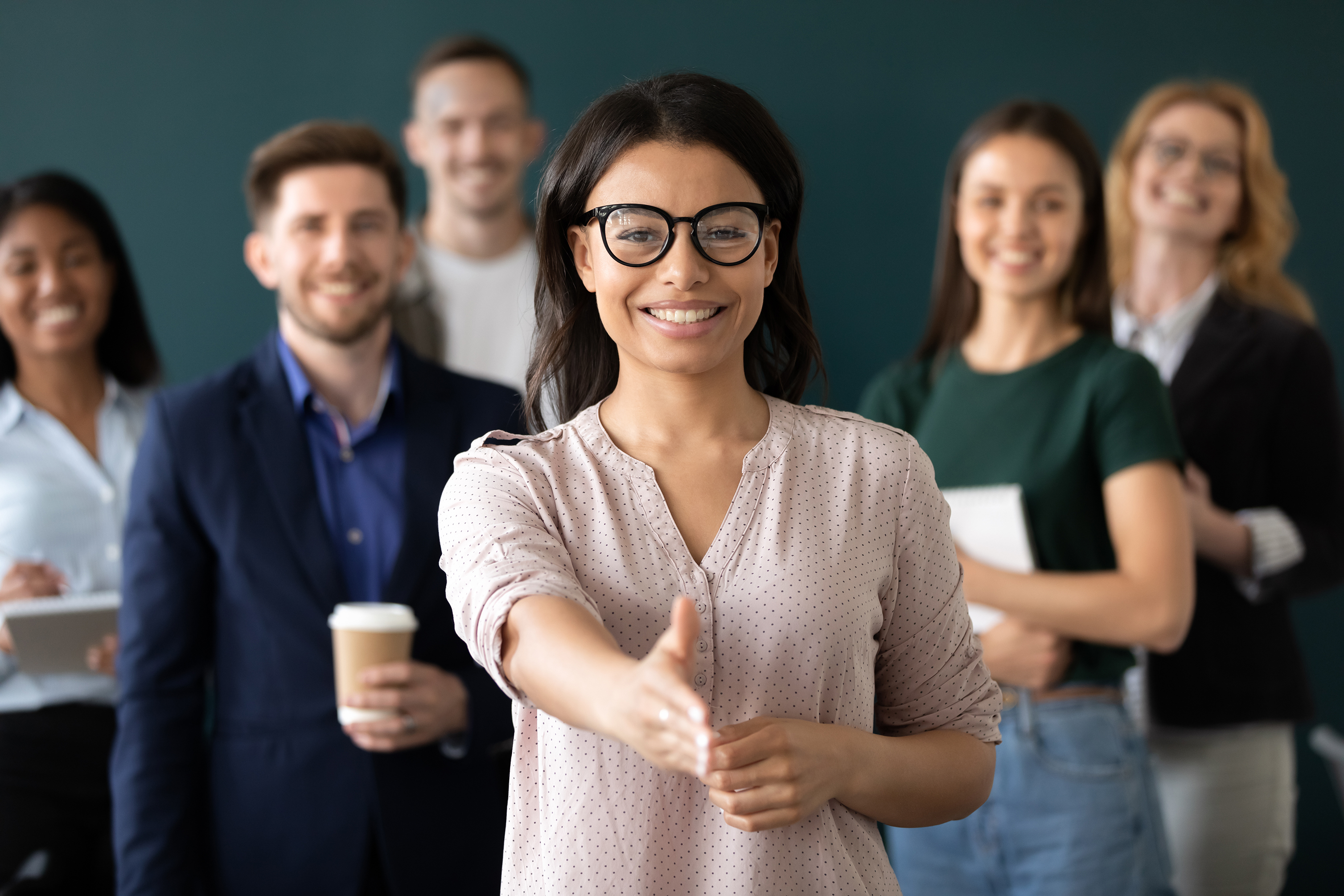 İŞVEREN
İş Kanunu’na göre, işçi çalıştıran gerçek veya tüzel kişiye yahut tüzel kişiliği olmayan kurum ve kuruluşlara işveren denir (m. 2/I). Böylece, işveren tanımı işçi kavramına bağlı olarak yapılmıştır. Dolayısıyla, işçi çalıştırmayan bir kişinin işveren sayılması mümkün değildir. Buna karşılık, bir kişinin işveren olarak kabul edilmesi için işyerinin veya üretim araçlarının mülkiyetine sahip olması gerekmez. 
Kural olarak, işveren, iş görme ediminin alacaklısı ve işçiye en üst düzeyde emir ve talimat verme hakkına sahip kişidir. Bazı hallerde ise işin görülmesini isteme hakkı ile emir ve talimat verme hakkının farklı kimselerde toplanması söz konusu olur. Bu halde işin görülmesini istemeye yetkili kişi “soyut işveren”, emir ve talimat vermeye yetkili kişi ise “somut işveren” olarak anılmaktadır. İşverenin hukuki sorumluluğunun söz konusu olduğu hallerde hukuki sorumluluk soyut işverene aittir.
İşverenin gerçek kişi olduğu hallerde cezai yaptırımlar da kural olarak bu işverene uygulanır. Ancak yönetim ve talimat verme hakkını kullanamayan (örn. yaş küçüklüğü nedeniyle) soyut işverenin cezai sorumluluğuna gidilemez. Bu durumda yönetim ve talimat verme yetkisini kullanan somut işveren sorumlu olur. Birden fazla gerçek kişi işveren varsa görevli ve yetkili ortak/ortakların cezai sorumluluğu söz konusu olur. Tüzel kişilerin cezai sorumluluğuna başvurulamadığından (TCK m. 20/II), organda görev alan kusurlu gerçek kişi veya işveren vekilinin cezai sorumluluğu gündeme gelecektir.
Bazı hallerde aynı şirketler grubu içerisinden veya dışından iki ya da daha fazla işverenin, aynı işçi ile tek bir iş sözleşmesi kurması söz konusu olabilmektedir. Bu durumda eğer işçi tarafından yerine getirilen işin ayrı ayrı kısmi süreli iş sözleşmelerine ayrıştırılması mümkünse ayrıştırma yoluna gidilir. Ancak bu şekilde ayrılabilmesi mümkün değilse “birlikte istihdam” olarak anılan çalışma biçimi gündeme gelmektedir.
[Speaker Notes: Birlikte istihdamın varlığı hâlinde işverenlerin her biri, işveren hak ve yetkilerine sahip olmakla birlikte işverenin borç ve sorumluluklarına da ayrı ayrı sahiptirler. Bir diğer anlatımla işçiye karşı işverenler mü- teselsil sorumlu olup, işçi de ücret ve diğer haklarının tümünü her bir işverenden talep etme hakkına sahiptir.]
ALT İŞVEREN
Asıl işveren-alt işveren ilişkisi “bir işverenden, işyerinde yürüttüğü mal veya hizmet üretimine ilişkin yardımcı işlerinde veya asıl işin bir bölümünde işletmenin ve işin gereği ile teknolojik nedenlerle uzmanlık gerektiren işlerde iş alan ve bu iş için görevlendirdiği işçilerini sadece bu işyerinde aldığı işte çalıştıran diğer işveren ile iş aldığı işveren arasında kurulan ilişki” şeklinde tanımlanmıştır (m. 2/VI). Asıl işveren-alt işveren ilişkisinde, alt işveren kendisine iş sözleşmesi ile bağlı işçileri, asıl işverene ait işyerinde çalıştırmaktadır. Alt işverenin işçilerini çalıştırdığı işyeri bölümü de ayrı bir işyeri niteliği taşımaktadır. Alt işveren, asıl işverenden aldığı işi kendi adına ve hesabına ayrı bir işveren sıfatı ile yürütür.
Asıl işveren-alt işveren ilişkisinin kurucu unsurları
Birden fazla işverenin bulunması
İşverenlerden birinin diğerinin işyerinde görülen bir işi alması ve bu işin asıl işverenin işyerinde yapılması: 
Alınan işin asıl işin bir bölümü olması halinde işletmenin ve işin gereği ile tek- nolojik nedenlerle uzmanlık gerektiren bir iş olması: 
İşi alan işverenin işçilerinin sadece asıl işverenin işyerinde çalıştırılması
[Speaker Notes: Bu unsur açısından işyeri kavramı dar yorumlanmamalıdır. Daha açık ifade ile işin mutlaka asıl işverenin işyerinin coğrafi sınırları içerisinde yerine getirilmesi gerekli değildir. Zira bazı işler niteliği gereği asıl işverene ait işyerinde yapılamaz.]
MÜTESELSİL SORUMLULUK
Belirtilen unsurlara sahip bir asıl işveren-alt işveren ilişkisinin varlığı halinde asıl işveren, bu ilişkinin süresi ile sınırlı olmak üzere, alt işverenin işçilerine karşı o işyeri ile ilgili olarak bu Kanundan, iş sözleşmesinden veya alt işverenin taraf olduğu toplu iş sözleşmesin- den31 doğan yükümlülüklerinden alt işveren ile birlikte (müteselsilen) sorumludur (m. 2/VI). 
Asıl işveren-alt işveren ilişkisinde kanun koyucunun müteselsil sorumluluğu benimsemiş olmasının temelinde, işçinin korunması düşüncesi yatmakta olup, işçinin talebini sıra gözetmeksizin gerek alt işverene gerekse asıl işverene karşı ileri sürmesi mümkündür. Kural olarak, alt işverenin işçilerinin tüm işçilik hak ve alacaklarından iş sözleşmesi ile bağımlı olarak çalıştığı alt işveren sorumlu olup, asıl işverenin sorumluluğunun söz konusu olabilmesi asıl işveren-alt işveren ilişkisinin hüküm sürdüğü dönemde işçilik alacağının doğmuş olmasına bağlıdır.
[Speaker Notes: Asıl işveren-alt işveren ilişkisinde, alt işveren için sözleşmeden doğan sorumluluk söz konusu iken, asıl işveren için kanundan doğan bir sorumluluk söz konusudur. Zira asıl işveren ile alt işverenin işçisi arasında kurulmuş bir iş sözleşmesi bulunmadığı halde, İş Kanunu’nun 2. maddesinde yer verilen emredici hüküm dolayısı ile asıl işverenin alt işverenin işçilerine karşı müteselsil sorumluluğu bulunmaktadır.]
MUVAZAALI ALT İŞVERENLİK
Asıl işverenin işçilerinin alt işveren tarafından işe alınarak çalıştırılmaya devam ettirilmesi suretiyle hakları kısıtlanamaz veya daha önce o işyerinde çalıştırılan kimse ile alt işveren ilişkisi kurulamaz. Aksi halde ve genel olarak asıl işveren-alt işveren ilişkisinin muvazaalı işleme dayandığı kabul edilerek alt işverenin işçileri başlangıçtan itibaren asıl işverenin işçisi sayılarak işlem görürler. İşletmenin ve işin gereği ile teknolojik nedenlerle uzmanlık gerekti- ren işler dışında asıl iş bölünerek alt işverenlere verilemez (m. 2/VII). 
İş İşyerine ait belgeler gerektiğinde iş müfettişlerince incelenir. İnceleme sonucunda muvazaalı işlemin tespiti halinde, bu tespite ilişkin gerekçeli müfettiş raporu işverenlere tebliğ edilir. Bu rapora karşı tebliğ tarihinden itibaren otuz iş günü içinde işverenlerce yetkili iş mahkemesine itiraz edilebilir. İtiraz üzerine görülecek olan dava basit yargılama usulüne göre dört ay içinde sonuçlandırılır. Mahkemece verilen kararın temyizi hâlinde Yargıtay altı ay içinde kesin ola- rak karar verir. Kamu idarelerince bu raporlara karşı yetkili iş mahkemelerine itiraz edilmesi ve mahkeme kararlarına karşı diğer kanun yollarına başvurulması zorunludur. Rapora otuz iş günü içinde itiraz edilmemiş veya mahkeme muvazaalı işlemin tespitini onamış ise tescil iş- lemi iptal edilir ve alt işverenin işçileri başlangıçtan itibaren asıl işverenin işçileri sayılır”.
[Speaker Notes: Bu düzenlemeye aykırılık haline ayrıca idari para cezası da bağlanmıştır (İK m. 98). Belirtelim ki, muvazaanın idari denetimle tespiti şart olmayıp, işçinin bireysel olarak yargı denetimine başvurması mümkündür.]
İŞVEREN VEKİLİ
İş Kanunu’na göre, işveren adına hareket eden ve işin, işyerinin ve işletmenin yönetiminde görev alan kişilere işveren vekili denir.
İşveren vekilleri doğrudan temsil yoluyla işvereni temsil ettiklerinden bu sıfatla işçilere karşı işlem ve davranışlarından doğrudan doğruya işveren sorumludur. İşveren için öngörülen her çeşit sorumluluk ve zorunluluklar işveren vekilleri hakkında da uygulanır. Ancak bu sorumluluk idari para cezaları ile cezai yaptırımlar ve işveren adına yönetim hakkına sahip bulunduğu görev ve yetki alanına giren konular ile sınırlıdır. Hukuki sorumluluk ise doğru- dan temsil ilişkisi gereğince işverene aittir.
[Speaker Notes: Bu tanım çerçevesinde işveren vekili sayılmanın iki koşulu bulunmaktadır. Bunlar; işveren adına hareket etmek ve işin işyerinin işletmenin yönetiminde yer almaktır. Belirtelim ki, yönetim yetkisi kendisine verilen görev ve yetki alanı ile sınırlıdır. işveren vekilliği sıfatı, işçilere tanınan hak ve yükümlülükleri ortadan kaldırmaz .
İşletmenin bütününü sevk ve idare eden işveren vekili ve yardımcıları ile işçiyi işe alma ve işten çıkarmaya yetkili işveren vekilleri hakkında iş güvencesi hükümleri uygulanmaz.]
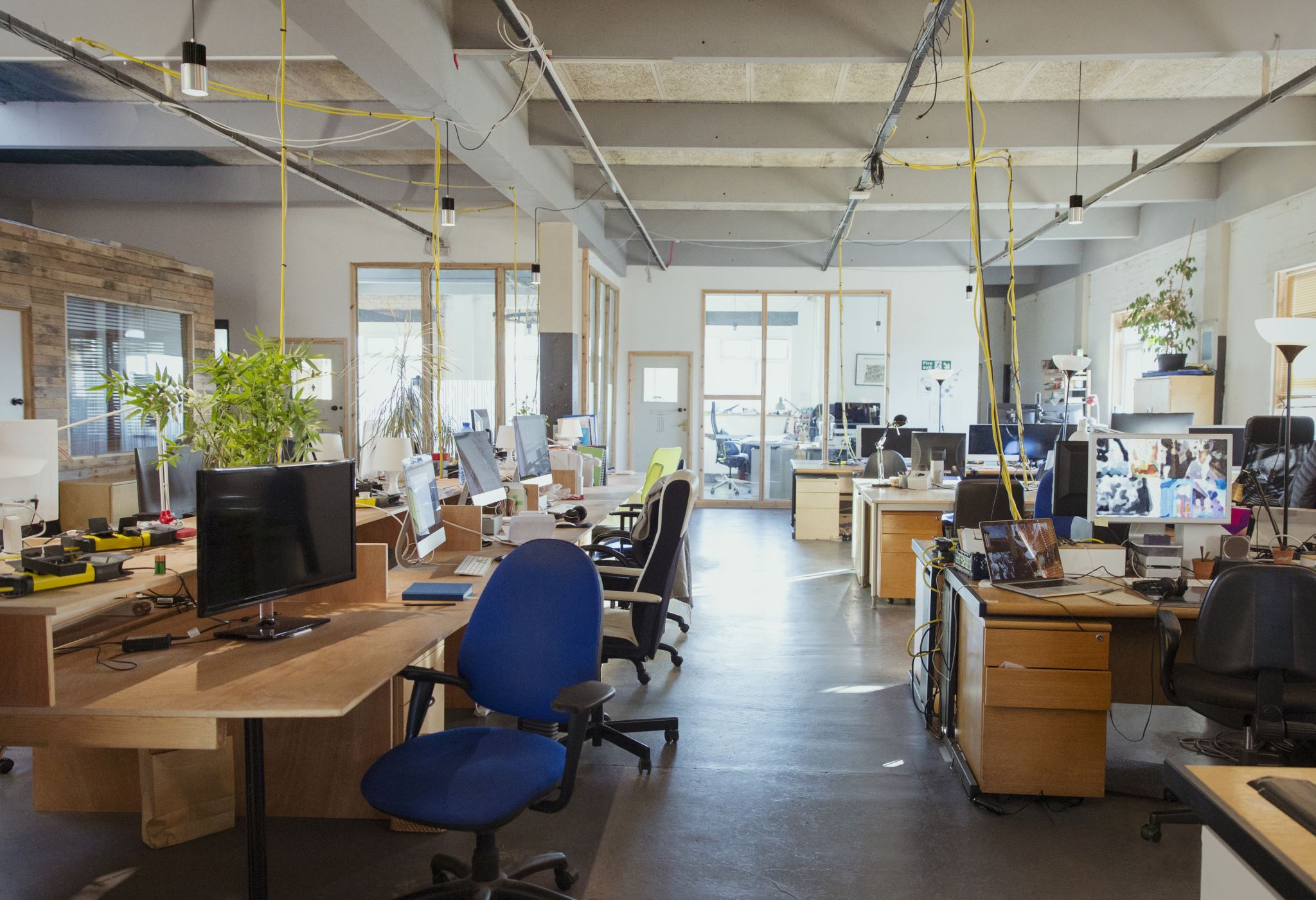 İŞYERİ
“İşveren tarafından mal veya hizmet üretmek amacıyla maddî olan ve olmayan unsurlar ile işçinin birlikte örgütlendiği birime işyeri denir. 
İşverenin işyerinde ürettiği mal veya hizmet ile nitelik yönünden bağlılığı bulunan ve aynı yönetim altında örgütlenen yerler (işyerine bağlı yerler) ile dinlenme, çocuk emzirme, yemek, uyku, yıkanma, muayene ve bakım, beden ve meslekî eğitim ve avlu gibi diğer eklentiler ve araçlar da işyerinden sayılır. 
İşyeri, işyerine bağlı yerler, eklentiler ve araçlar ile oluşturulan iş organizasyonu kapsamında bir bütündür”. Bu tanım gereği işyerinin kapsamına işin yapıldığı yerin yanı sıra işverenin işyerinde ürettiği mal veya hizmet ile nitelik yönünden bağlılığı bulunan ve aynı yönetim altında örgütlenen yerler (işyerine bağlı yerler), örneklerinin sayıldığı eklentiler ile sabit veya hareketli her türlü araç da dâhildir.
[Speaker Notes: İşyerini oluşturan eklentiler ve araçların tespiti kolay ise de “işyerine bağlı yer’in işyerinden sayılması tek başına yeterli bir kriter değildir. Aynı zamanda bu bağlı yerin de niteliği yönünden işyerine bağılılığı bulunmalı ve aynı yönetim birliği altında örgütlenmiş olması gereklidir. Bundan anlaşılması gereken işin niteliği ve yürütümü gereği yapılan işlerin aynı yönetim altında örgütlenmiş bulunmasıdır. Eğer yönetim birliği altında örgütlenme sağlanamamış ya da farklı ve birbirinden bağımsız iki ayrı yönetim oluşmuşsa artık tek bir işyerinden değil bağımsız olan yönetim sayısınca işyerinden bahsedilecektir. Bu bağlamda birbirinden tamamen bağımsız bir organizasyon yapılanması söz konusu ise ayrı işyerlerin- den, buna mukabil tek bir yönetim birliği altında yapılanma söz konusu ise işyerine bağlı yer kabulü ile tek işyeri bulunduğu kabul edilmelidir”. Yarg. 9. HD., E. 2021/2712, K. 2021/10078, T. 10.6.2021]
İŞYERİNİN DEVRİ
İşyeri veya işyerinin bir bölümü hukuki bir işleme dayalı olarak başka birine devredildiğinde, devir tarihinde işyerinde veya bir bölümünde mevcut olan iş sözleşmeleri bütün hak ve borçları ile birlikte devralana geçer. Devreden veya devralan işveren iş sözleşmesini sırf işyerinin veya işyerinin bir bölümünün devrinden dolayı feshedemez ve devir işçi yönünden fesih için haklı sebep oluşturmaz. Bununla birlikte, devreden veya devralan işverenin ekonomik ve teknolojik sebeplerin yahut iş organizasyonu değişikliğinin gerekli kıldığı fesih hakları veya işçi ve işverenlerin haklı nedenlerden derhal fesih hakları saklıdır. Devralan işveren, işçinin hizmet süresinin (kıdeminin) esas alındığı haklarda, işçinin devreden işveren yanında işe başladığı tarihe göre işlem yapmakla yükümlüdür. 
Devirden önce doğmuş olan ve devir tarihinde ödenmesi gereken işçilik alacakla- rından devreden işveren ile devralan işveren birlikte (müteselsilen) sorumlu tutulmuşlardır. Şu kadar ki, devreden işverenin sorumluluğu devir tarihinden itibaren iki yıl ile sınırlıdır.
GEÇİCİ İŞ İLİŞKİSİ
Geçici iş ilişkisi, İş Kanunu’nun 7. maddesinde düzenlenmiş olup, bu hüküm hem mesleki amaçlı geçici iş ilişkisini hem mesleki amaçlı olmayan geçici iş ilişkisini kapsamaktadır. Geçici iş ilişkisi, özel istihdam bürosu aracılığıyla ya da holding bünyesi içinde veya aynı şirketler topluluğuna bağlı başka bir işyerinde görevlendirme yapılmak suretiyle kurulan ilişki olarak tanımlanabilir. 
Mesleki amaçlı diğer bir ifade ile özel istihdam bürosu aracılığıyla geçici iş ilişkisi, Türkiye İş Kurumunca izin verilen özel istihdam bürosunun bir işverenle geçici işçi sağlama sözleşmesi yaparak bir işçisini geçici olarak bu işverene devri ile kurulur 
Mesleki amaçlı iş ilişkisinin hangi hallerde ve hangi sürelerle kurulacağı İş Kanunu’nun 7. maddesinde düzenlenmiştir. Buna göre, İş Kanunu’nun 13. maddesinin 5. fıkrası ile 74. maddesinde belirtilen hallerde, işçinin askerlik hizmeti halinde ve iş sözleşmesinin askıda kaldığı diğer hallerde, bu halin devamı süresinde, mevsimlik tarım işlerinde ve ev hizmetlerinde süre sınırı olmaksızın, işletmenin günlük işlerinden sayılmayan ve aralıklı olarak gördürülen işlerde, iş sağlığı ve güvenliği bakımından acil olan işlerde veya üretimi önemli ölçüde etkileyen zorlayıcı nedenlerin ortaya çıkması halinde, işletmenin ortalama mal ve hizmet üretim kapasitesinin geçici iş ilişkisi kurulmasını gerektirecek ölçüde ve öngörülemeyen şekilde artması halinde, mevsimlik işler hariç dönemsellik arz eden iş artışları halinde en fazla dört ay süreyle kurulabilir. Yapılan bu geçici iş sözleşmesi mevsimlik işler hariç dönemsellik arz eden iş artışları halinde dışında toplam sekiz ayı geçmemek üzere en fazla iki defa yenilenebilir.
[Speaker Notes: Özel istihdam bürosu aracılığıyla kurulan geçici iş ilişkisi “mesleki amaçlı geçici iş ilişkisi” olarak anılmaktadır.
13md. Ebeveyn izni kapsamında kısmi süreyle çalışma
74. md analık izni
İş sözleşmesinin askıda kaldığı diğer haller: sağlık nedenleri ile askıya alma (ihbar süresi+6 hafta), gözaltı ve tutukluluk nedeniyle (bu süre boyunca) askıya alma.
Geçici işçi çalıştıran işveren özel istihdam bürosunun işçiye yaptığı ödemeleri kontrol etmekle yükümlüdür.Özel istihdam bürosu ödeme yapmıyorsa ücreti işçinin banka hesabına doğrudan yatırmalıdır.]
GEÇİCİ İŞ İLİŞKİSİ KURMA YASAKLARI
İş Kanunu’nun 7. maddesi geçici iş ilişkisi kurma yasaklarını da düzenleme altına almıştır.
 Geçici işçi çalıştıran işveren, geçici işçi sağlama sözleşmesi süresinin sonundan itibaren aynı iş için altı ay geçmedikçe yeniden geçici işçi çalıştıramaz (İK m. 7/III). 
İş Kanunu’nun 29. maddesi kapsamında toplu işçi çıkarılan işyerlerinde sekiz ay süresince, kamu kurum ve kuruluşlarında ve yer altında maden çıkarılan işyerlerinde özel istihdam bürosu aracılığıyla geçici iş ilişkisi kurulamaz (İK m. 7/IV). 
“Geçici işçi çalıştıran işveren, grev ve lokavtın uygulanması sırasında 18/10/2012 tarihli ve 6356 sayılı Sendikalar ve Toplu İş Sözleşmesi Kanununun 65 inci maddesi hükümleri saklı kalmak kaydıyla geçici iş ilişkisiyle işçi çalıştıramaz” (İK m. 7/V). 
Geçici işçi çalıştıran işveren, iş sözleşmesi feshedilen işçisini, fesih tarihinden altı ay geçmeden geçici iş ilişkisi kapsamında çalıştıramaz.
[Speaker Notes: Sendikalar ve toplu iş sözleşmesi kanunu md.65 niteliği bakımından sürekli olmasında teknik zorunluluk bulunan hallerde faaliyetin devamlılığını sağlamayı öngörür.]
Mesleki amaç taşımayan geçici iş ilişkisi ise, “İşverenin, devir sırasında yazılı rızasını almak suretiyle bir işçisini, holding bünyesi içinde veya aynı şirketler topluluğuna bağlı başka bir işye- rinde iş görme edimini yerine getirmek üzere geçici olarak devretmesi hâlinde ... kurulmuş” olan iş ilişkisidir (İK m. 7/son). Bu türde geçici iş ilişkisinin, yazılı olarak altı ayı geçmemek üzere kurulabileceği ve en fazla iki defa yenilenebileceği de belirtilmiştir. Sözü geçen hükme göre, “İşçisini geçici olarak devreden işverenin ücret ödeme yükümlülüğü devam eder. Geçici iş ilişkisi kurulan işveren, işçinin kendisinde çalıştığı sürede ödenmeyen ücretinden, işçiyi gözetme borcundan ve sosyal sigorta primlerinden, devreden işveren ile birlikte sorumludur”. Geçici işçinin ücreti, işverenin gözetme borcu ve sosyal sigorta primlerinin ödenmesi konusunda geçici işveren de müteselsilen sorumludur.